AI UNPLUGGED
Unplugging Artificial Intelligence
[Speaker Notes: Quelle: https://docs.google.com/presentation/d/1kSuQyW5DTnkVaZEjGYCkfOxvzCqGEFzWBy4e9Uedd9k/preview?imm_mid=0f9b7e&cmp=em-data-na-na-newsltr_20171213&slide=id.g1e301fae90_1_568]
Classification with Decision Trees: 
The Good-Monkey-Bad-Monkey Game
Instead of using the cut-out picture cards, you can use this presentation for the monkey game. Feel free to adapt it to your needs.
Annabel Lindner
Stefan Seegerer
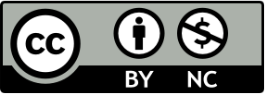 Version 1
Biting
Non-biting
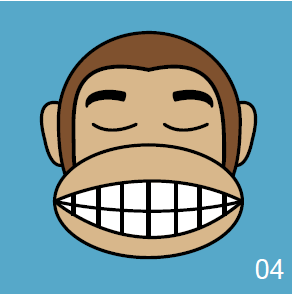 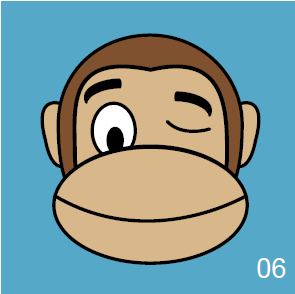 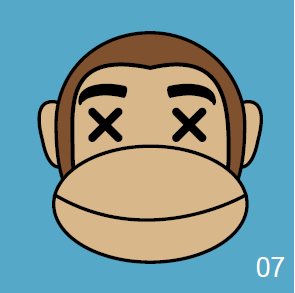 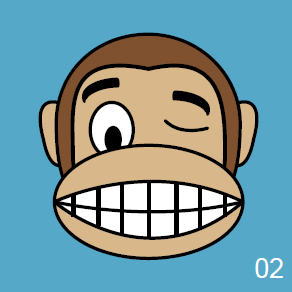 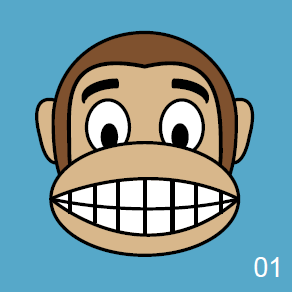 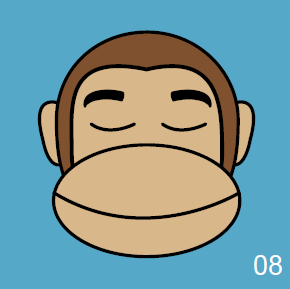 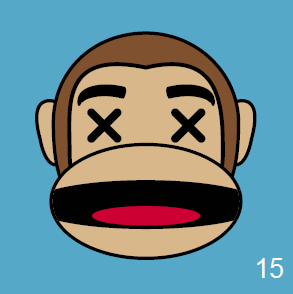 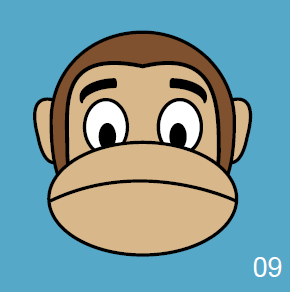 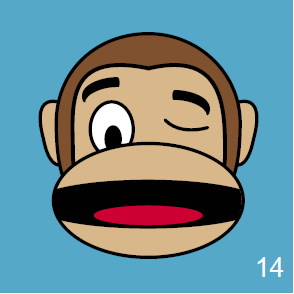 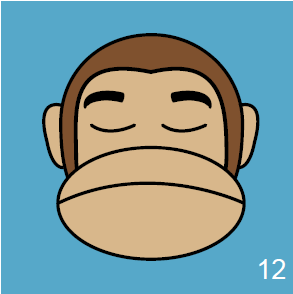 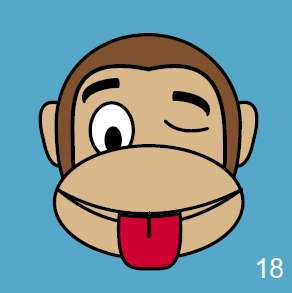 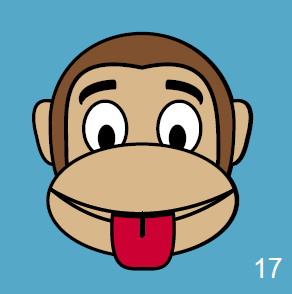 [Speaker Notes: Trainingsdaten]
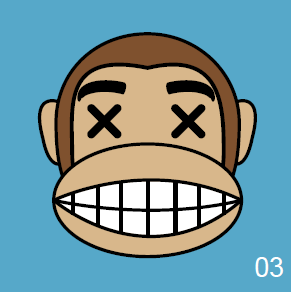 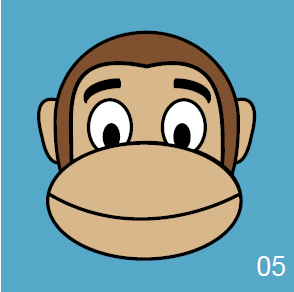 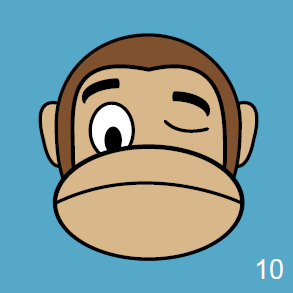 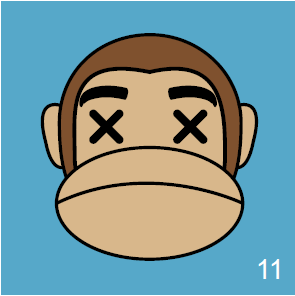 biting
biting
non-biting
biting
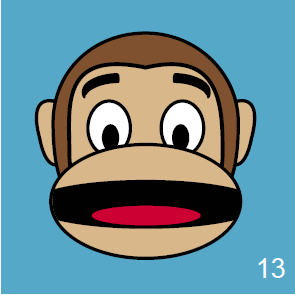 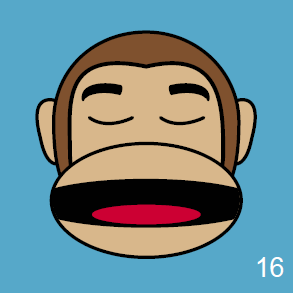 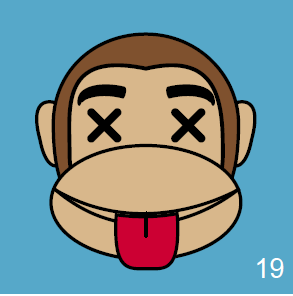 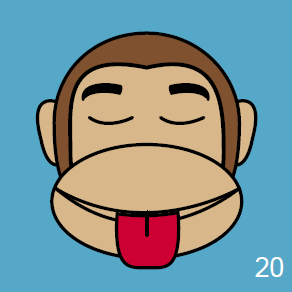 non-biting
non-biting
biting
non-biting
[Speaker Notes: Testdaten]
Version 2
Biting
Non-biting
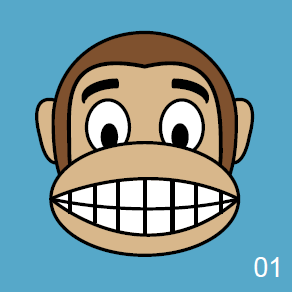 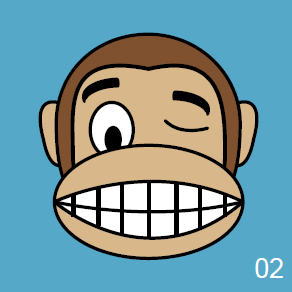 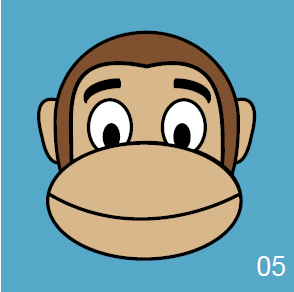 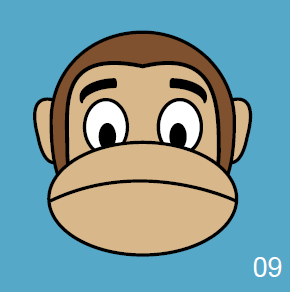 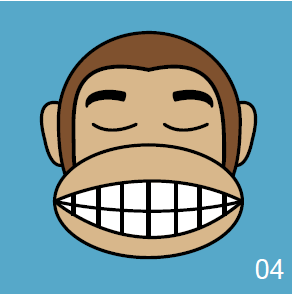 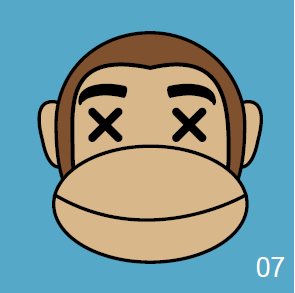 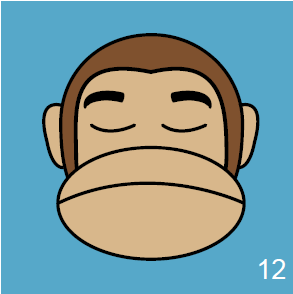 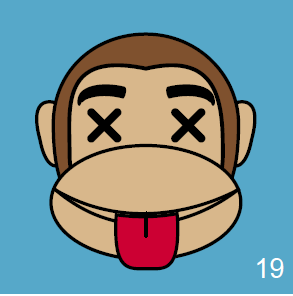 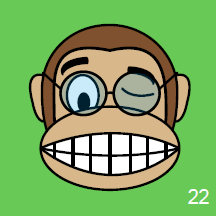 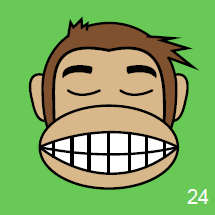 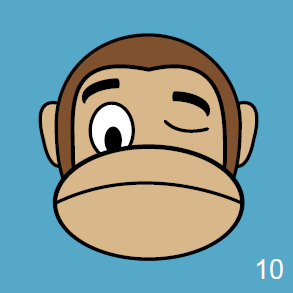 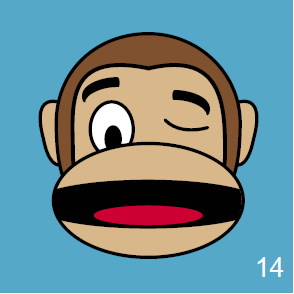 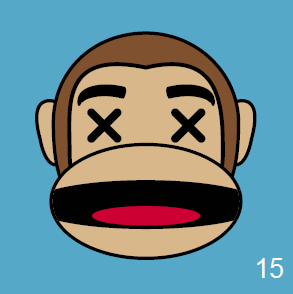 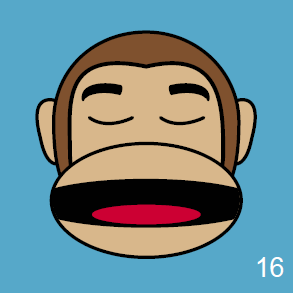 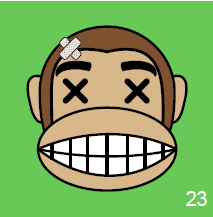 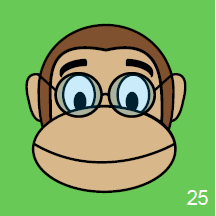 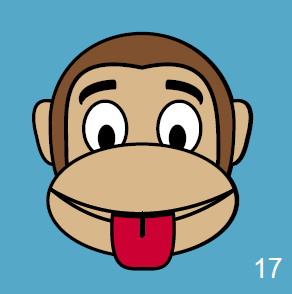 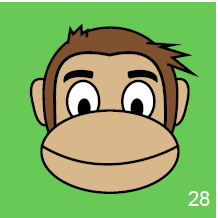 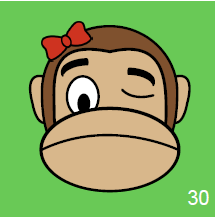 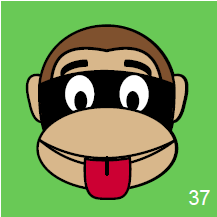 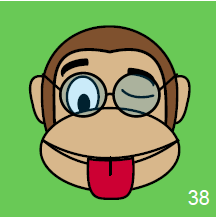 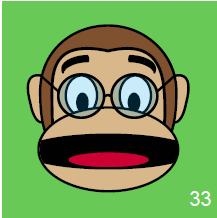 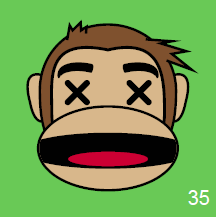 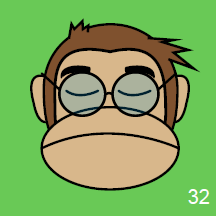 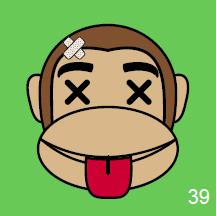 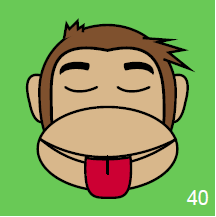 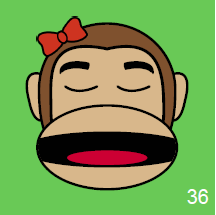 [Speaker Notes: Trainingsdaten]
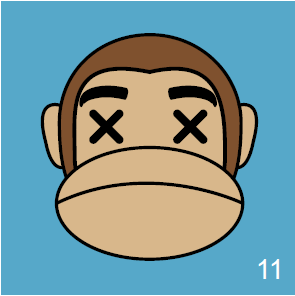 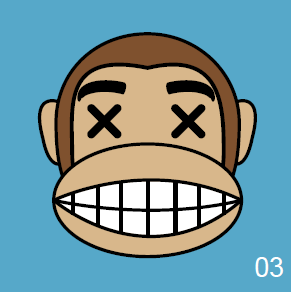 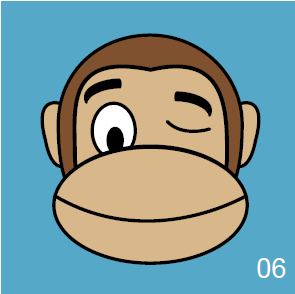 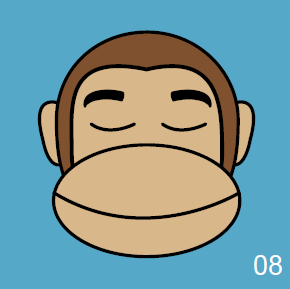 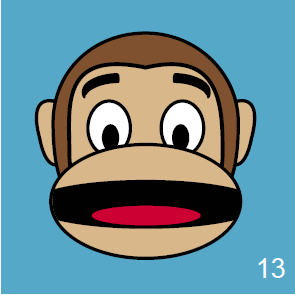 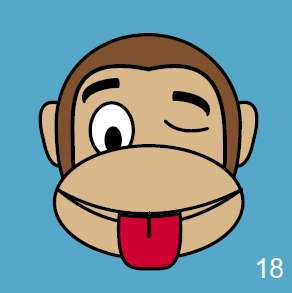 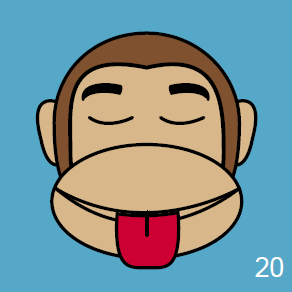 non-biting
non-biting
biting
biting
biting
non-biting
non-biting
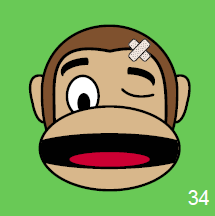 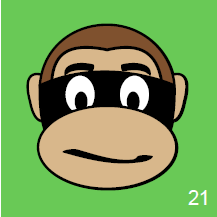 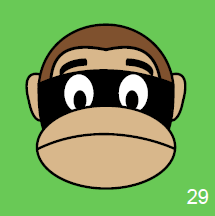 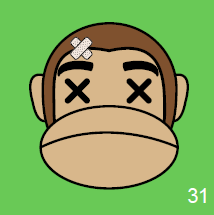 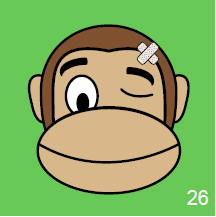 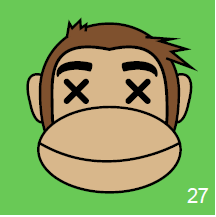 non-biting
non-biting
non-biting
non-biting
biting
non-biting
[Speaker Notes: Testdaten]